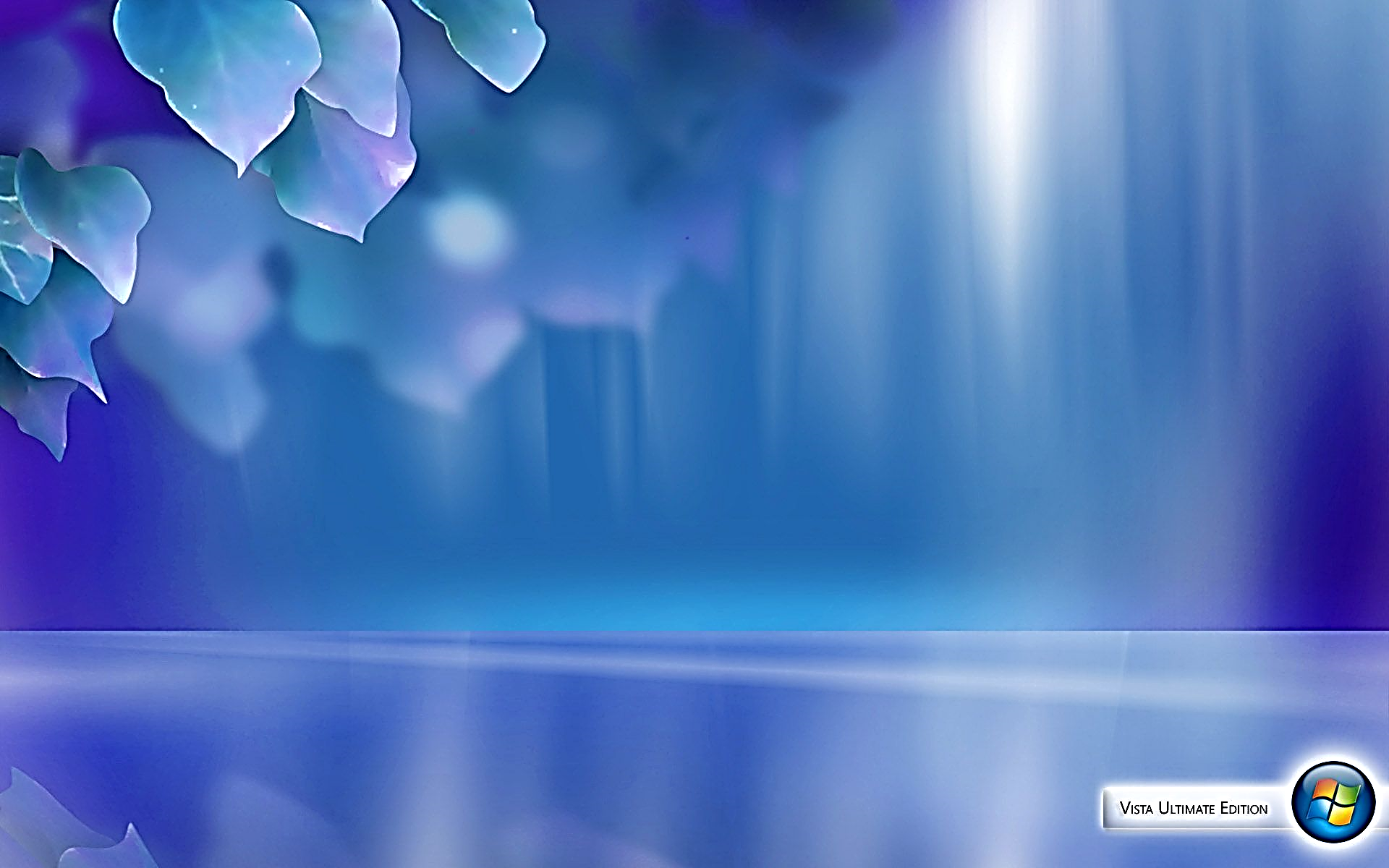 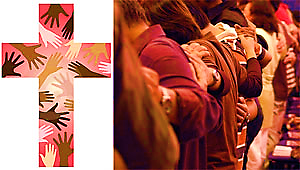 REPLANTEAR.  A.
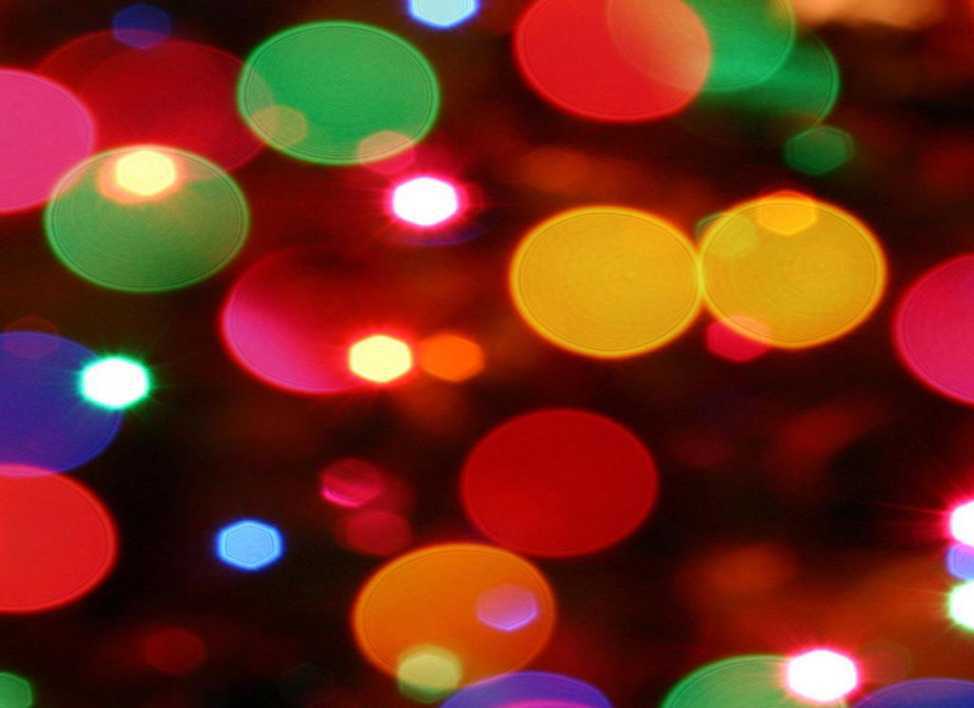 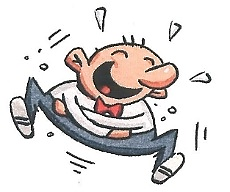 Es de inteligentes REPASAR la VIDAy volver a tener ILUSIONES
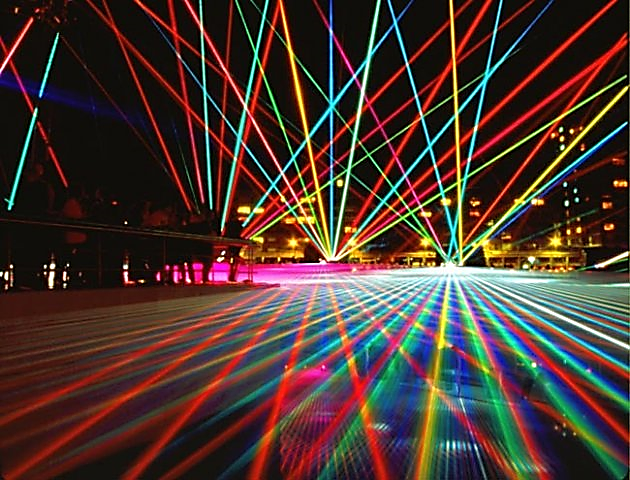 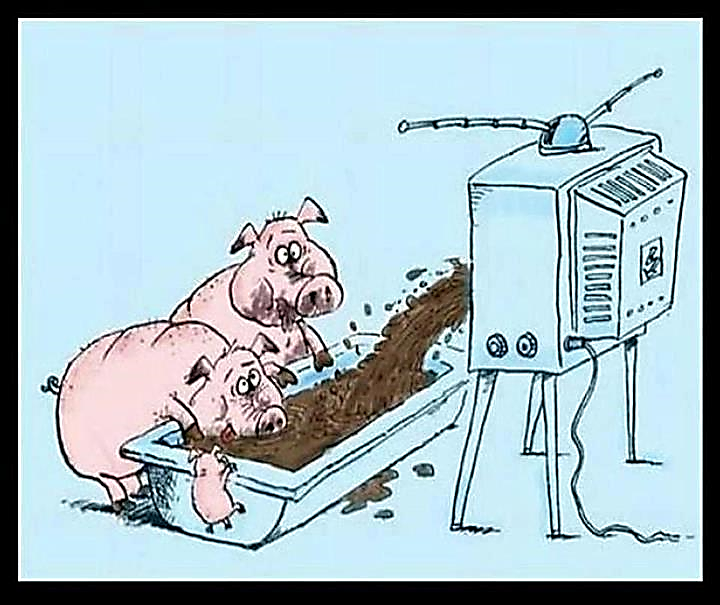 REPLANTEALOQUEANUNCIENEN LOSMEDIOS…
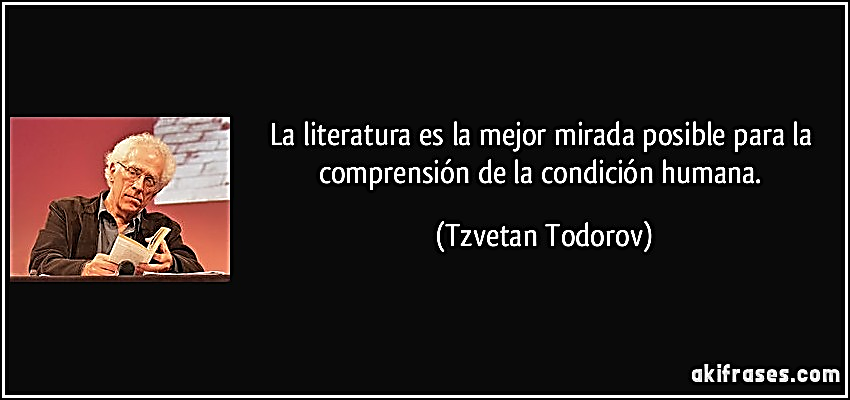 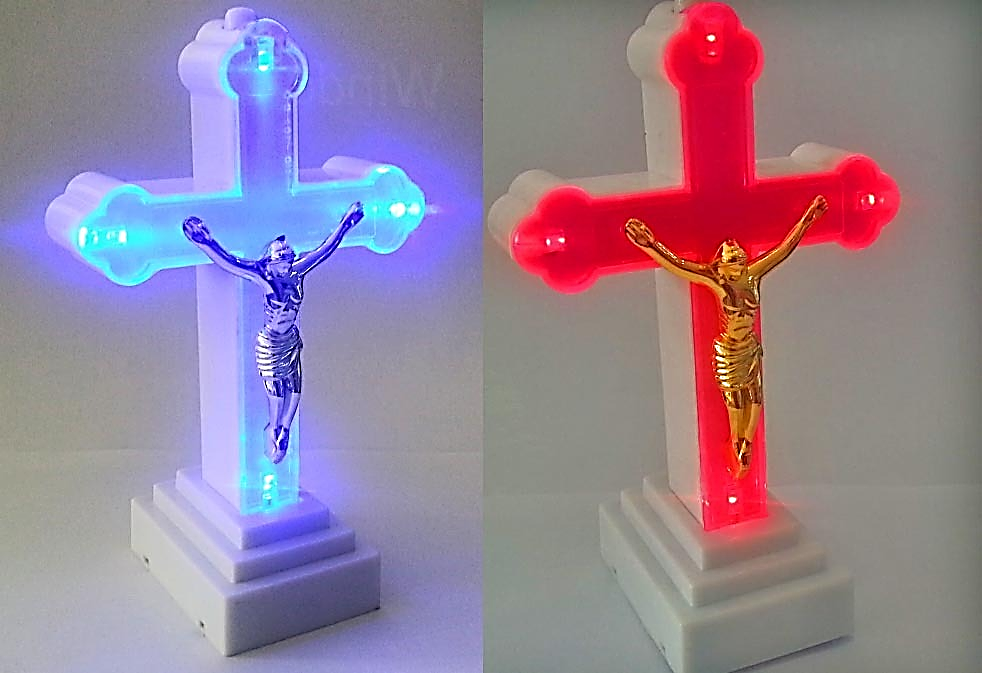 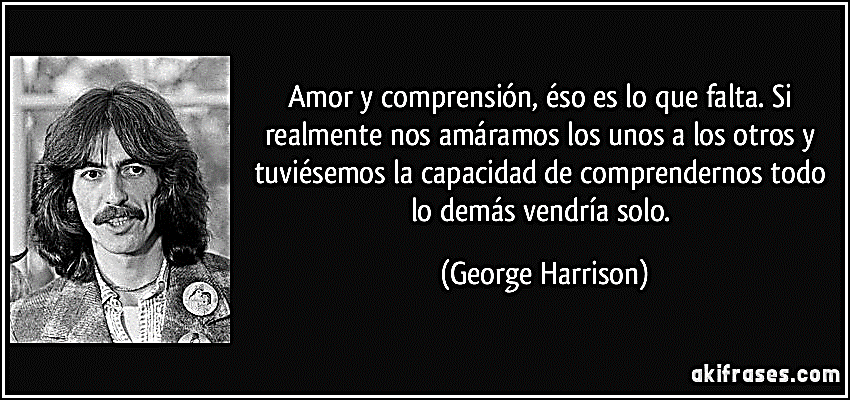 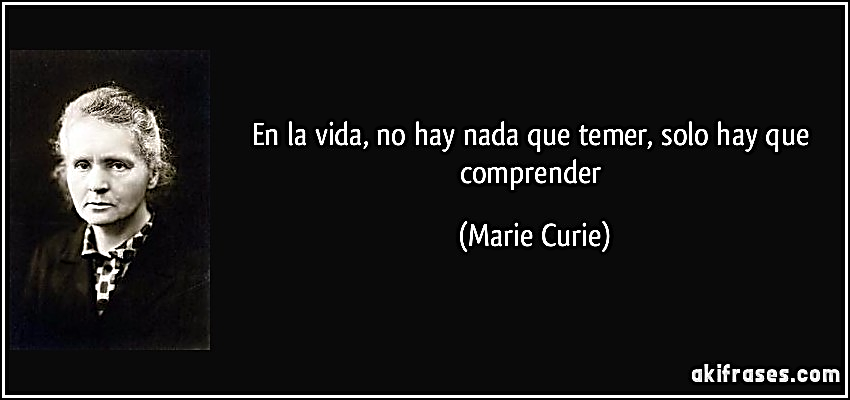 TRAZA RASGOS DE
                                                       COMPRENSIÓN
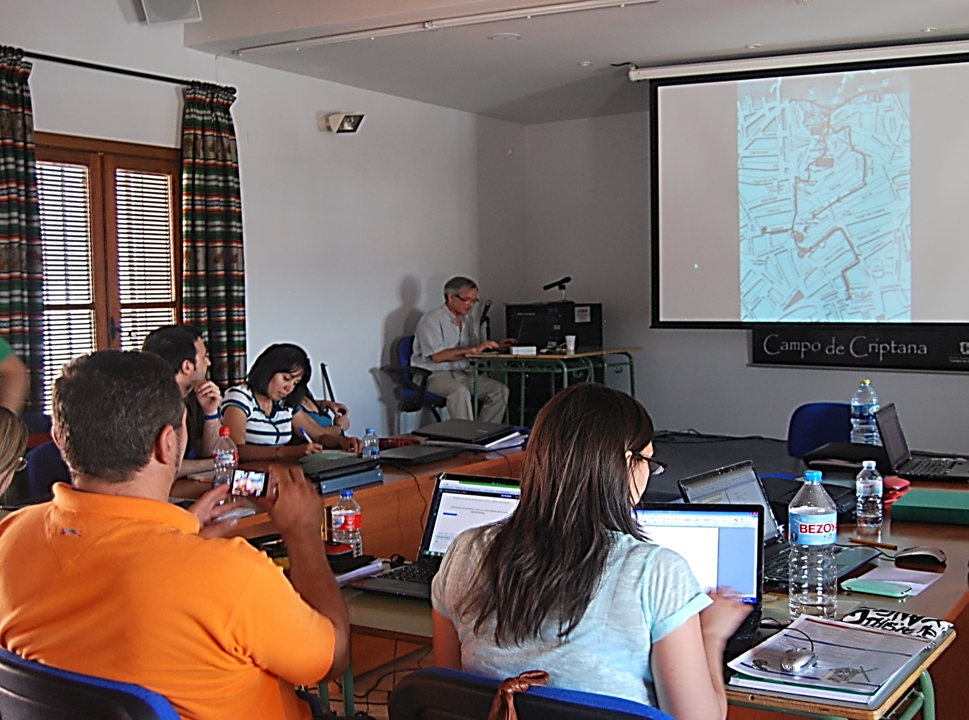 Antes de emitir una  noticia,repasa su veracidad
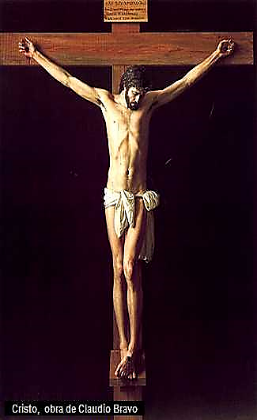 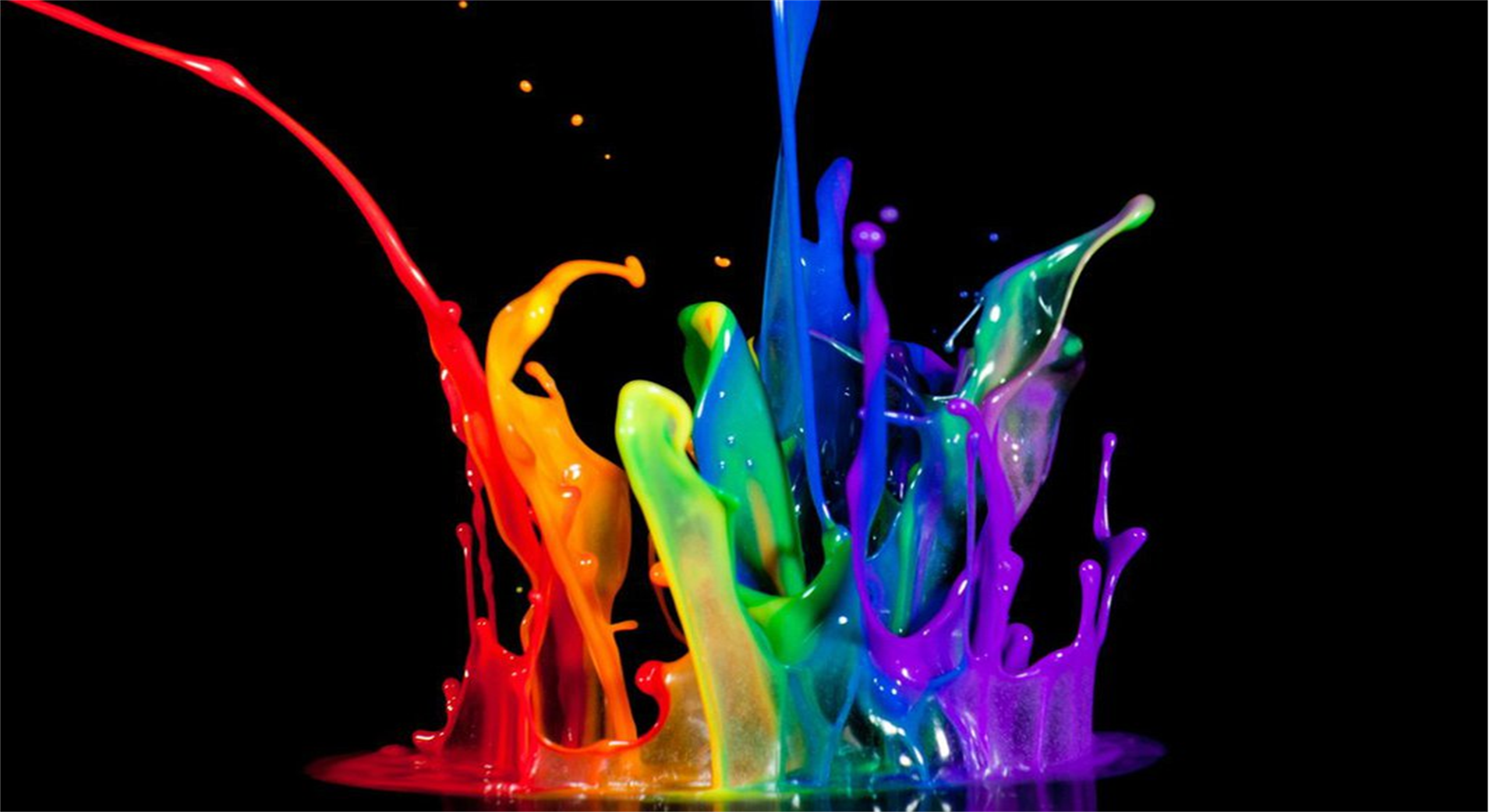 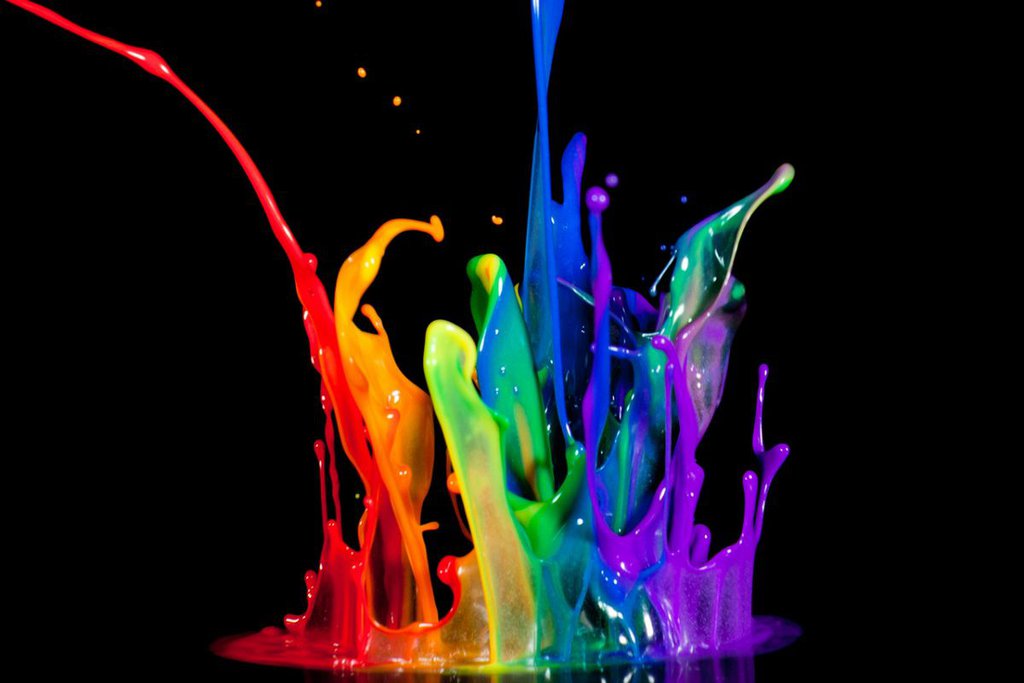 No salpiques tu vida de inseguridades
Padres, educad y dad testimonio a vuestroshijos si queréis una sociedad mejor
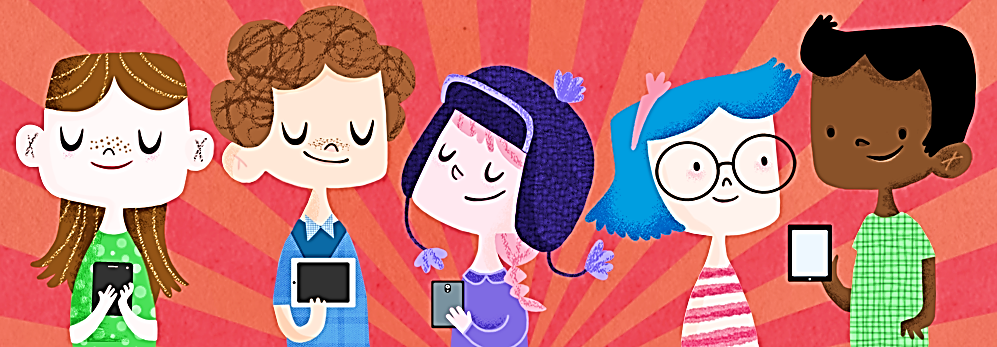 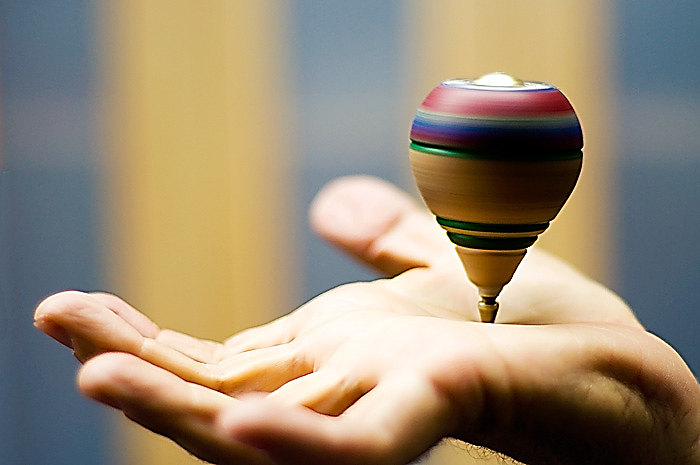 Demos un giro a nuestra conducta
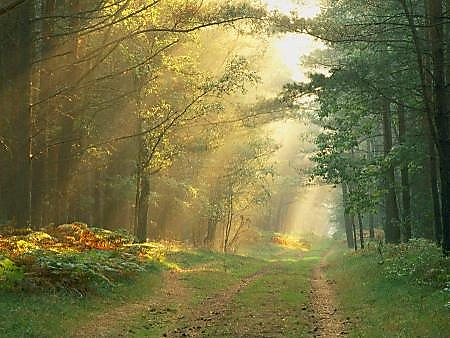 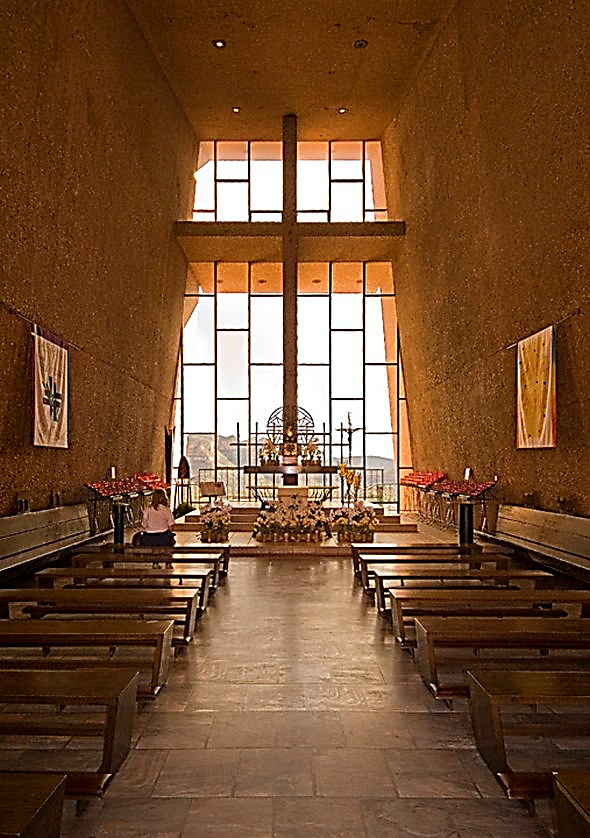 LLENA EL DIA DE ESPERANZA
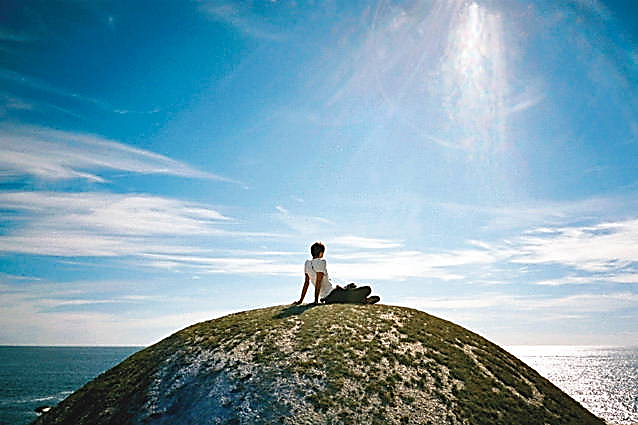 Piensa, seriamente, en la educación de                          los valores morales y cristianos
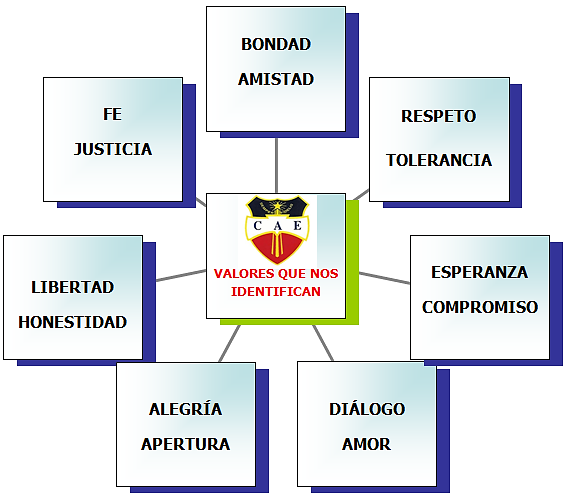 ORAR
NO DESDORES EL ARTE
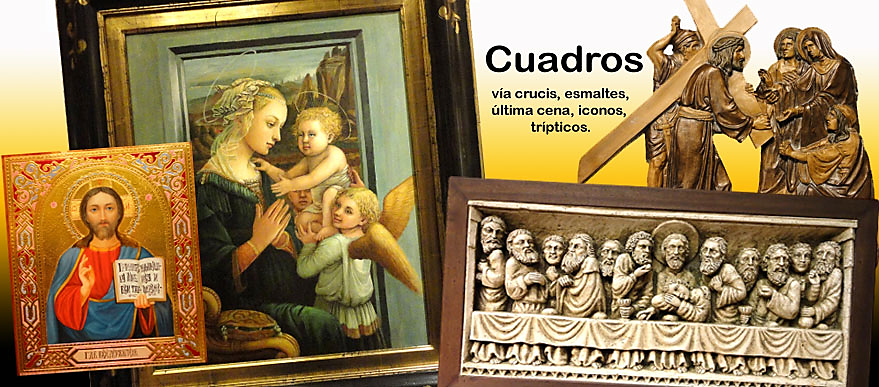 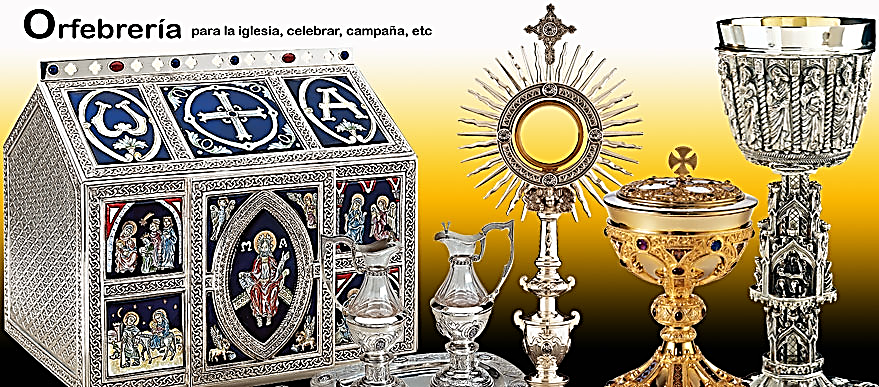 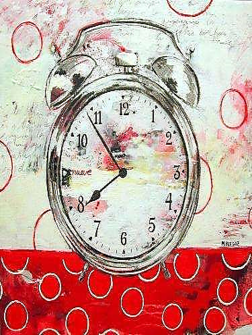 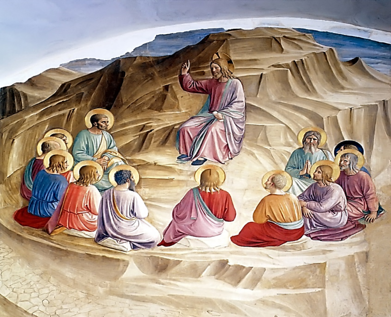 Miraobras de arte y replantea  tus costumbres
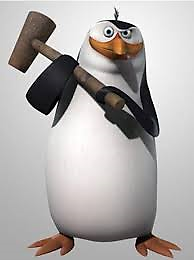 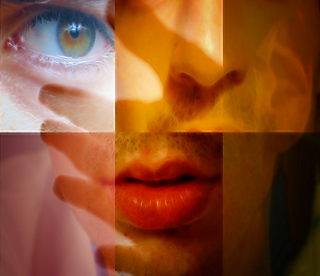 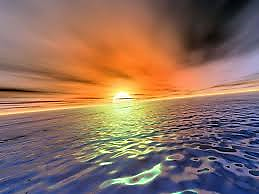 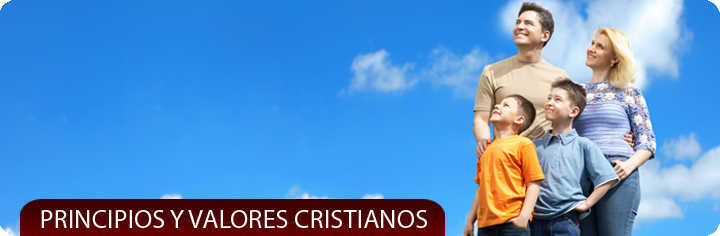 El poder de la información se debe revisar
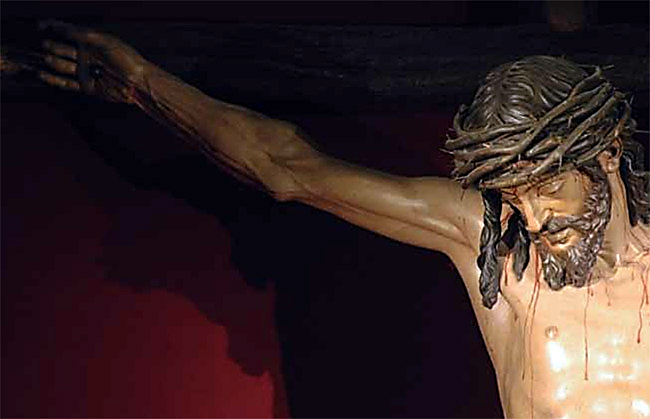 Detente ante unaCRUZ y repasatu vida interior
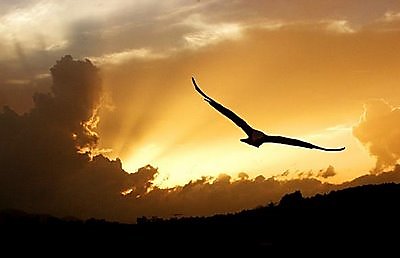 TU  VIDA NO  PUEDE  SER  SÓLO LA  TIERRA
Un repaso a tu  egoísmo  que impide la                                                      felicidad de muchos…
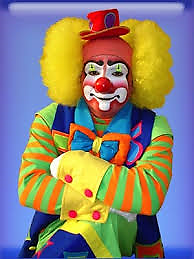 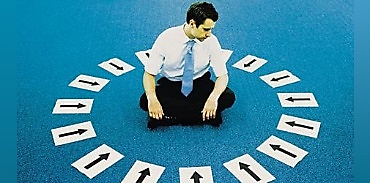 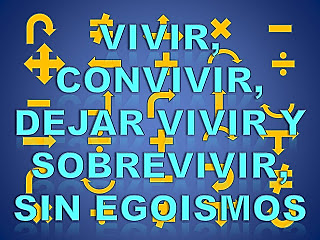 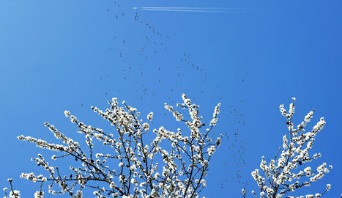 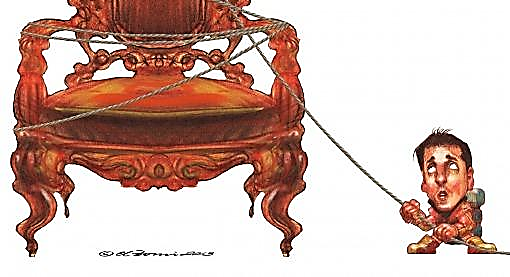 La política no puede demorar las justas  necesidades de la sociedad
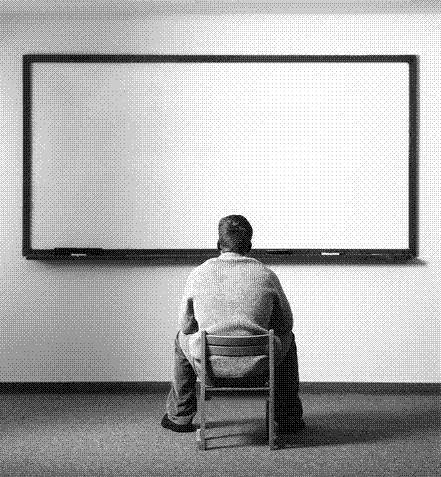 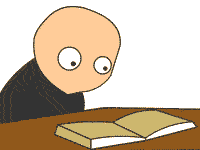 Traza los medios contra el analfabetismo
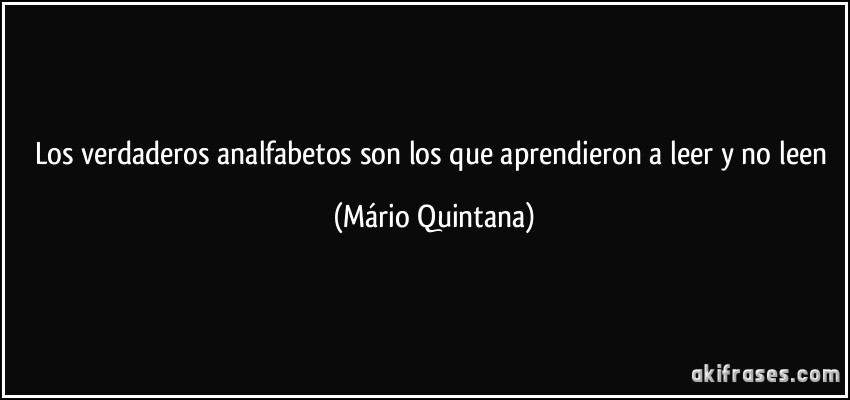 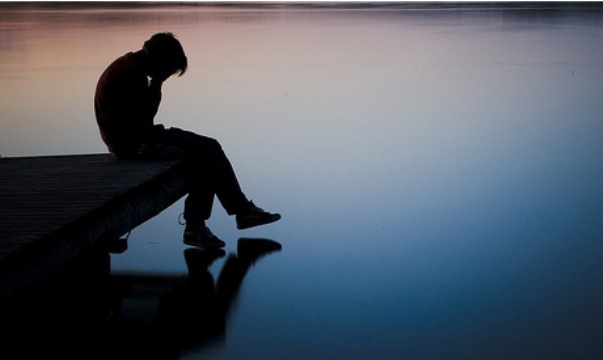 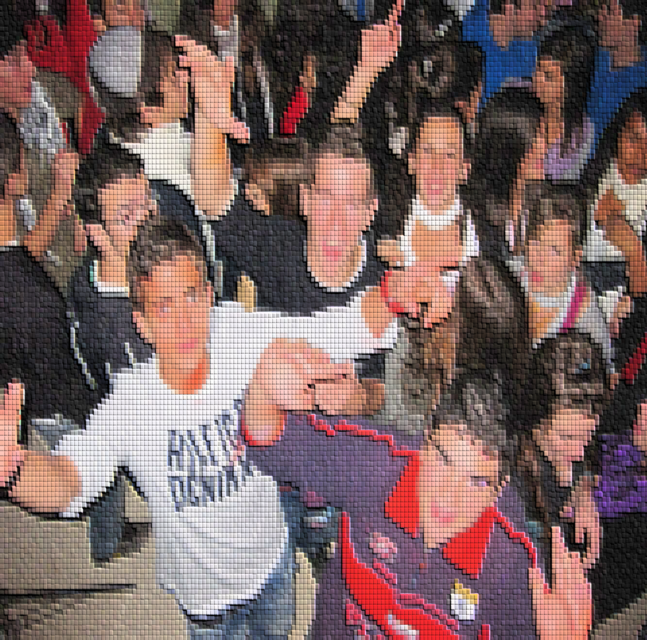 Debemos replantearnoslos valoresmorales en las diversiones
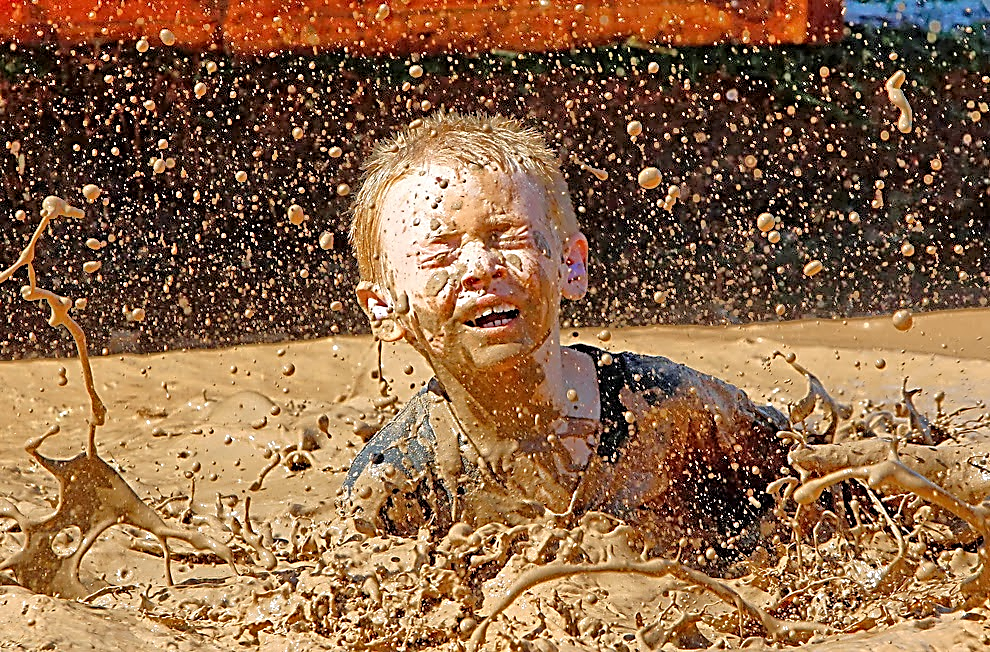 Los padres deben fomentar en los hijos elgusto por   el arte, música, lectura y oración
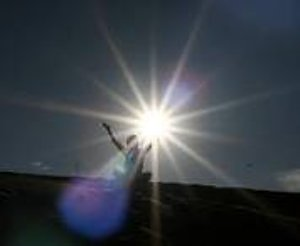 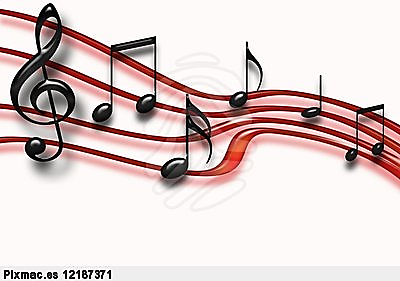 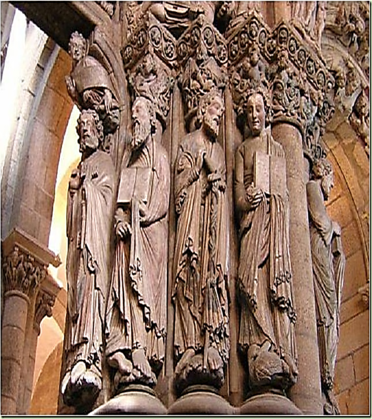 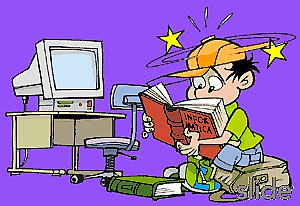 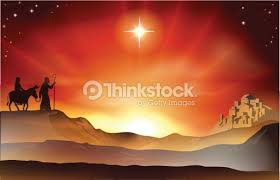 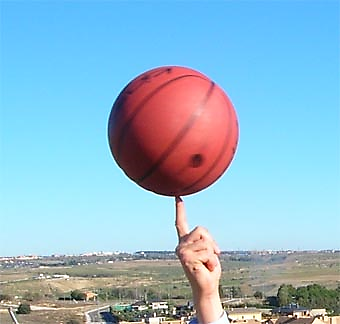 VOLVERAREVISAR,EL DÍAA DÍA,PROYECTAR NUEVASILUSIONES
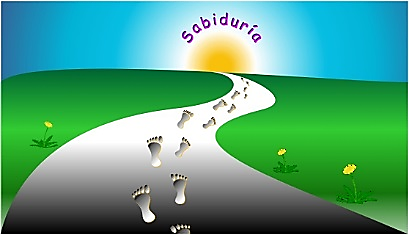 Replantéate el camino si es desviado
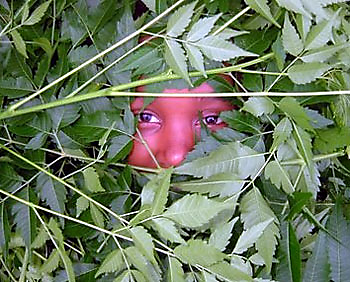 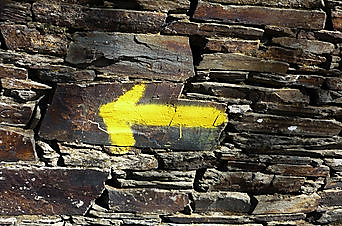 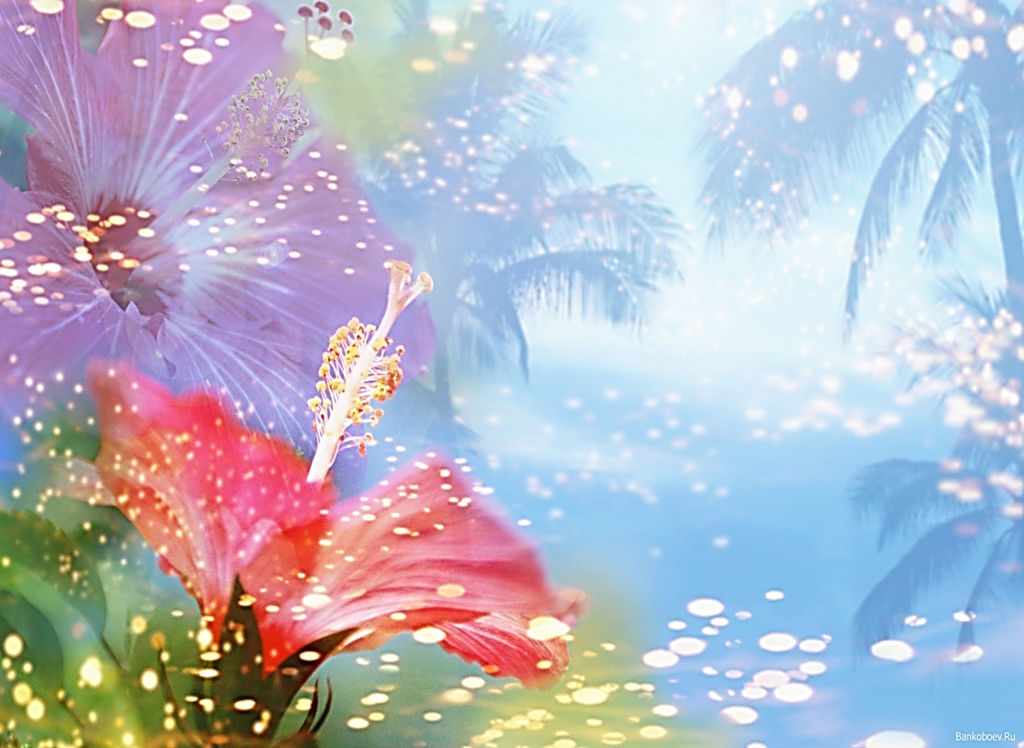 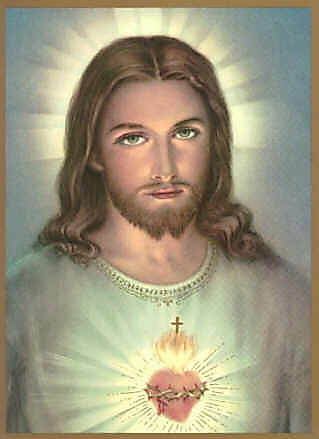 Utiliza los medios y descubre
la belleza de  D I O S
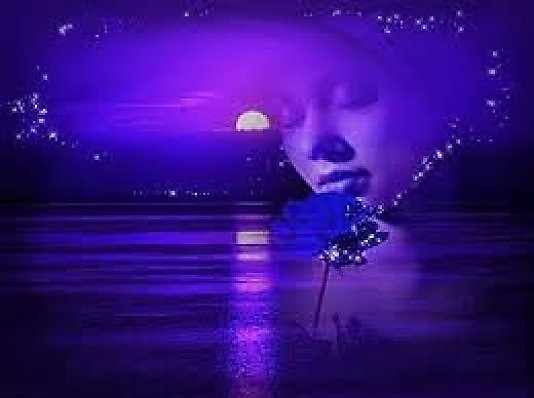 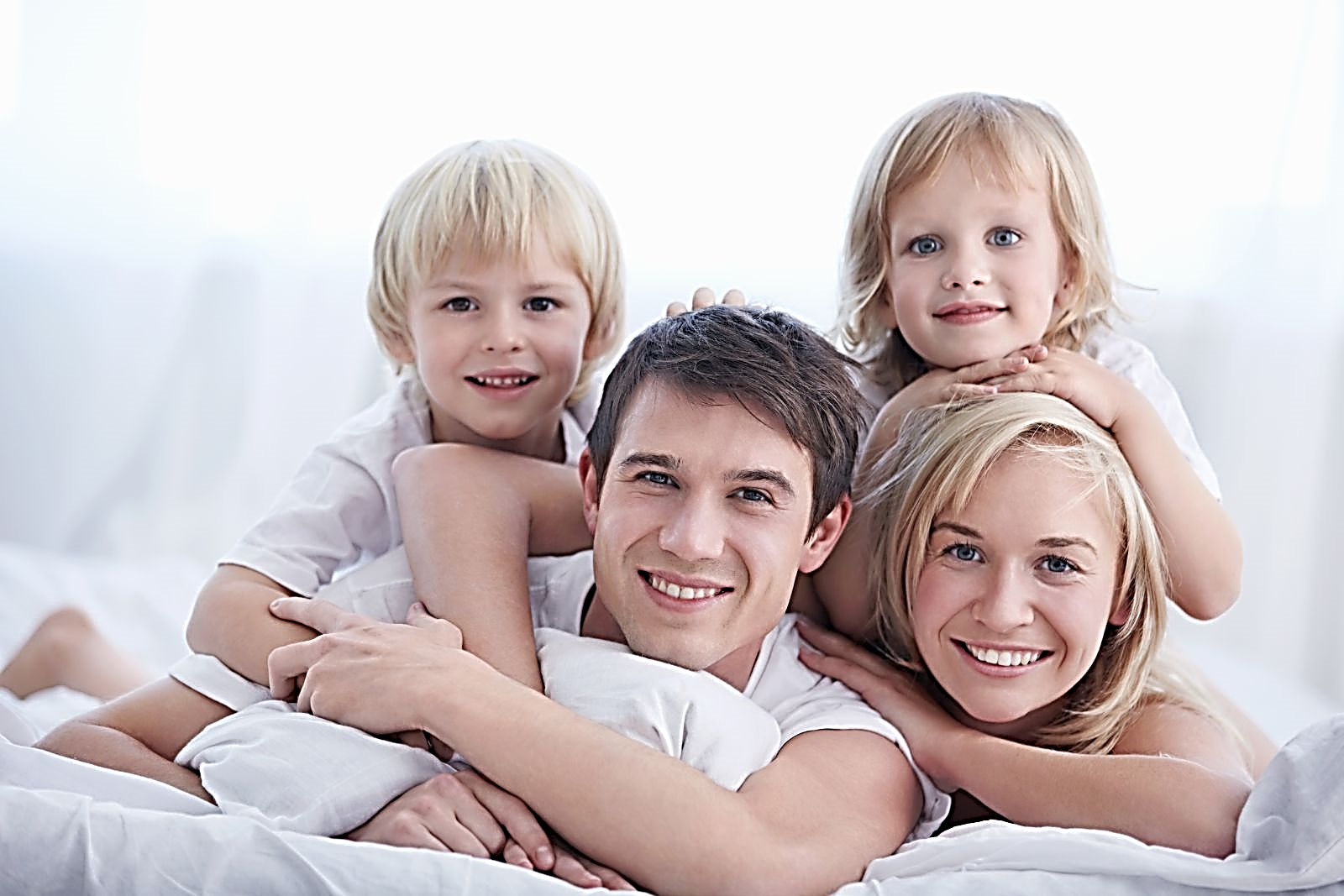 BUSCA la PAZ; que seas ECO de tu  V I D A
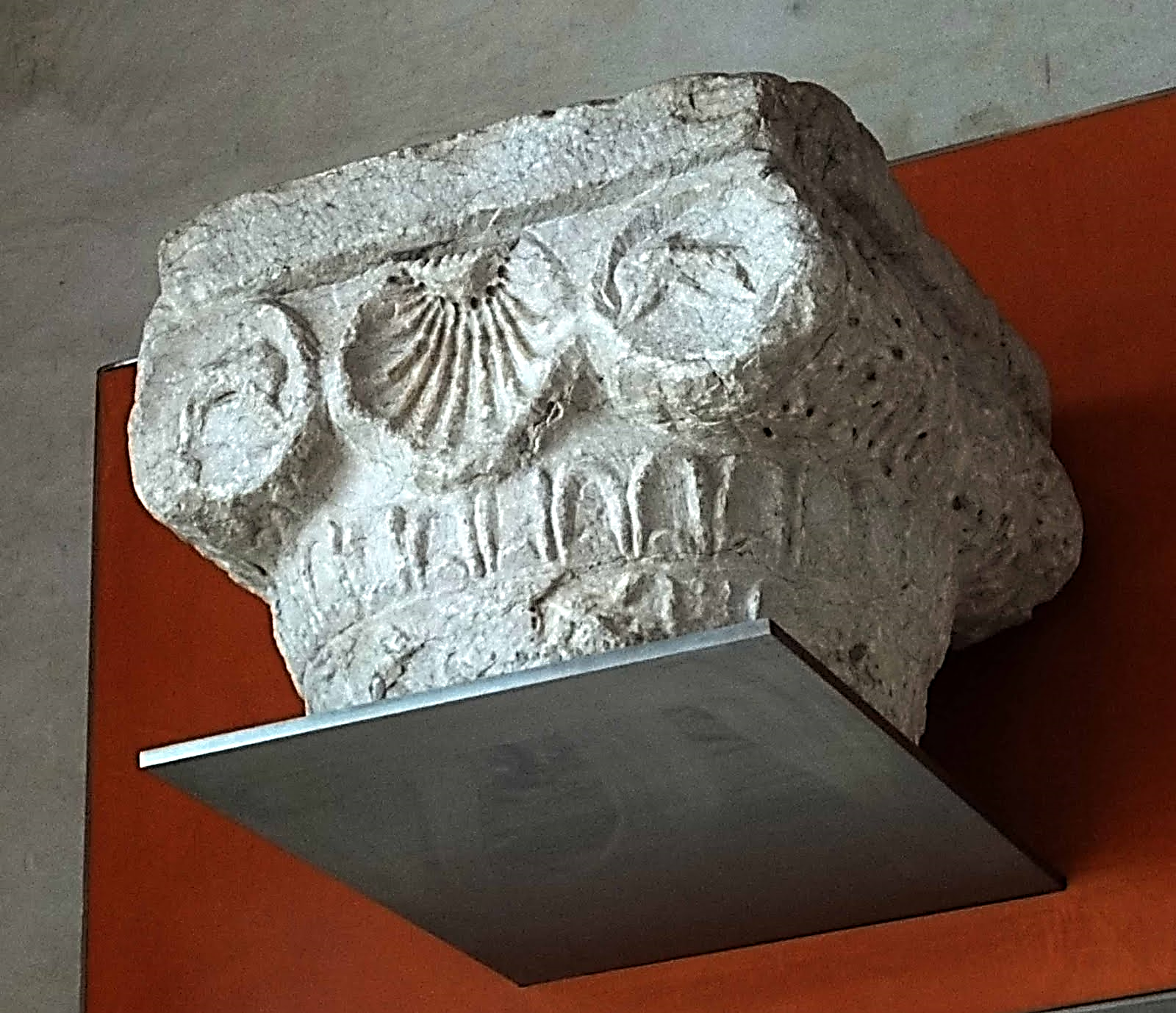 REPASALOSSANOSVALORES,NOADULTERESLAHISTORIA
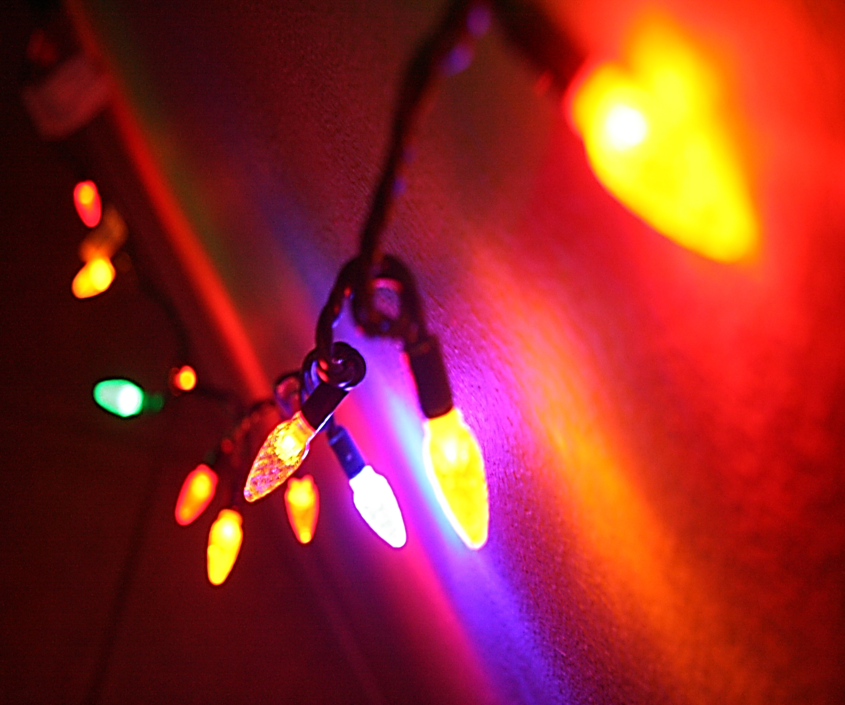 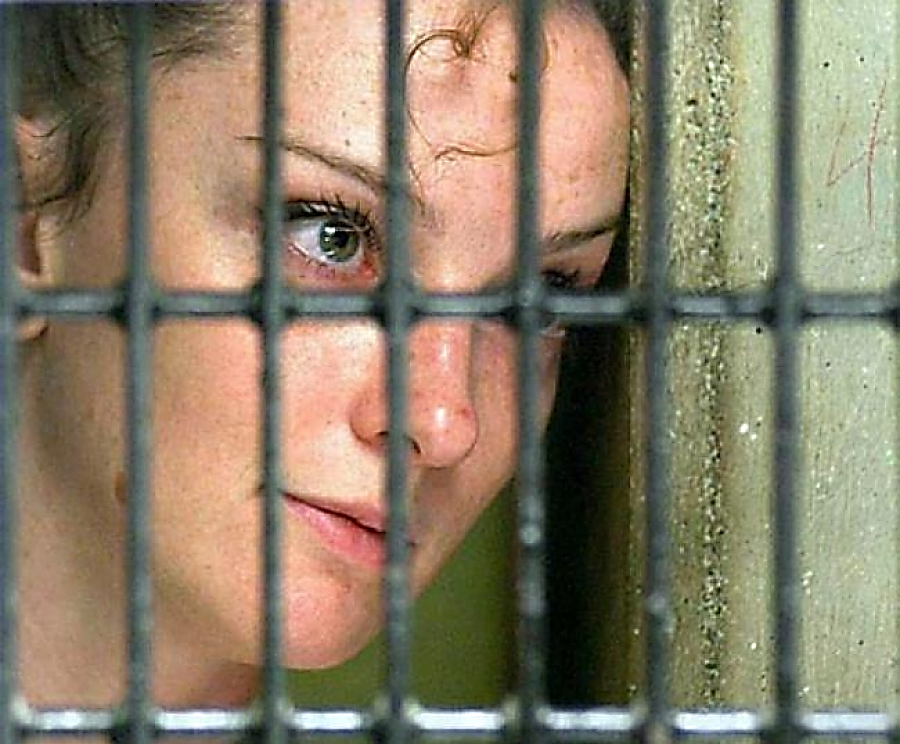 REPLANTEA TUS DIVERSIONES RUIDOSAS
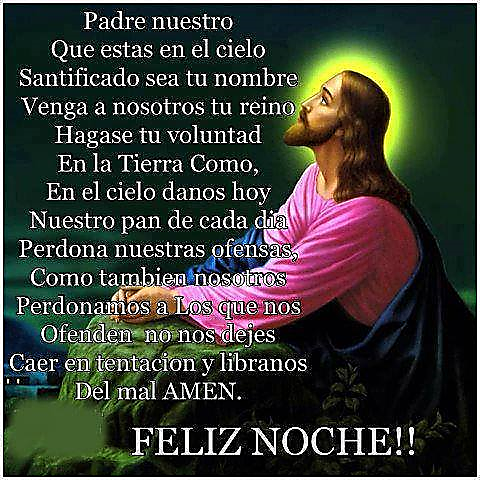 Memorizaysienteel,“PADRENUESTRO”
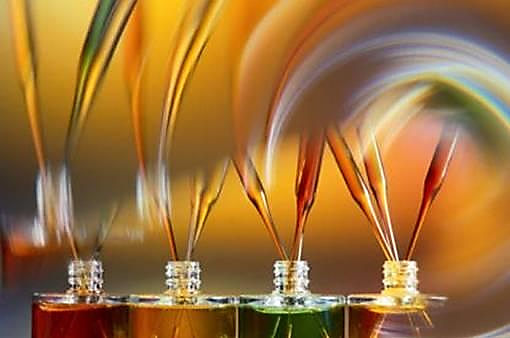 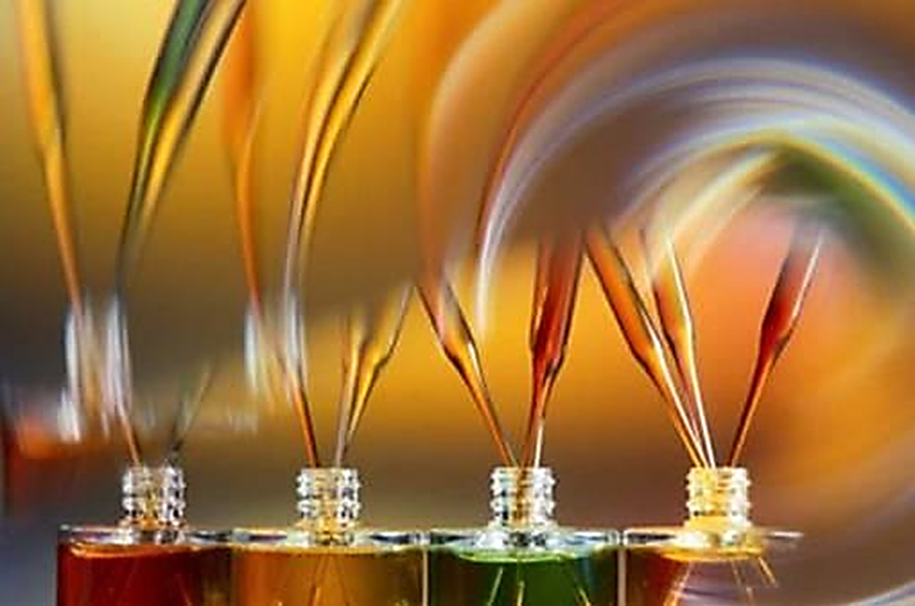 No repitas lo anormal…,NO LO HAGAS NORMAL
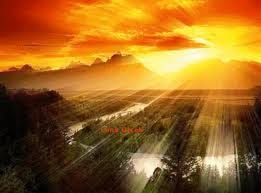 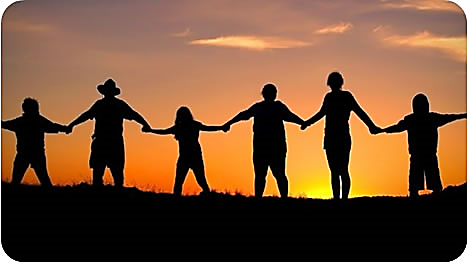 CuidaquelosmediosdecomunicaciónNO  D E S U N A N
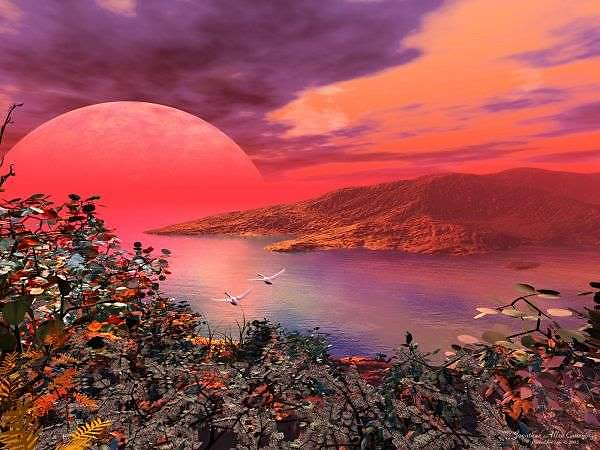 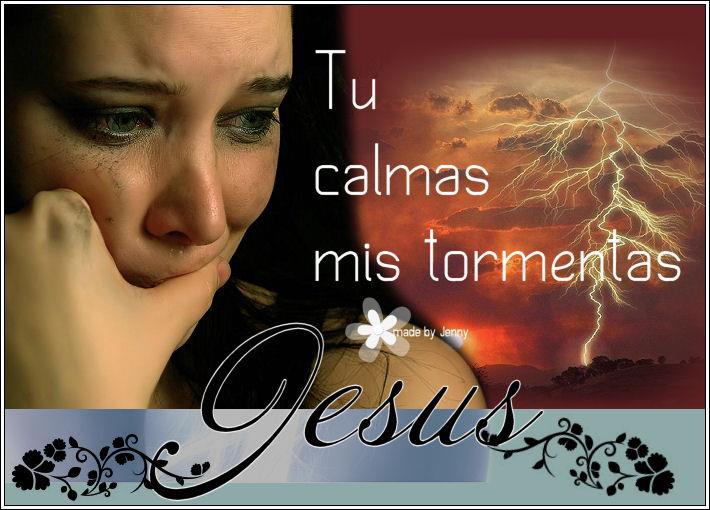 Debes replantear los sanos VALORES yllevarlos a la  vida diaria
José Soler Mataix